Education Contingency Framework
These arrangements to stay in place until the end of term
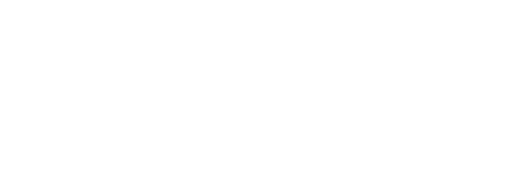 Education Contingency Framework
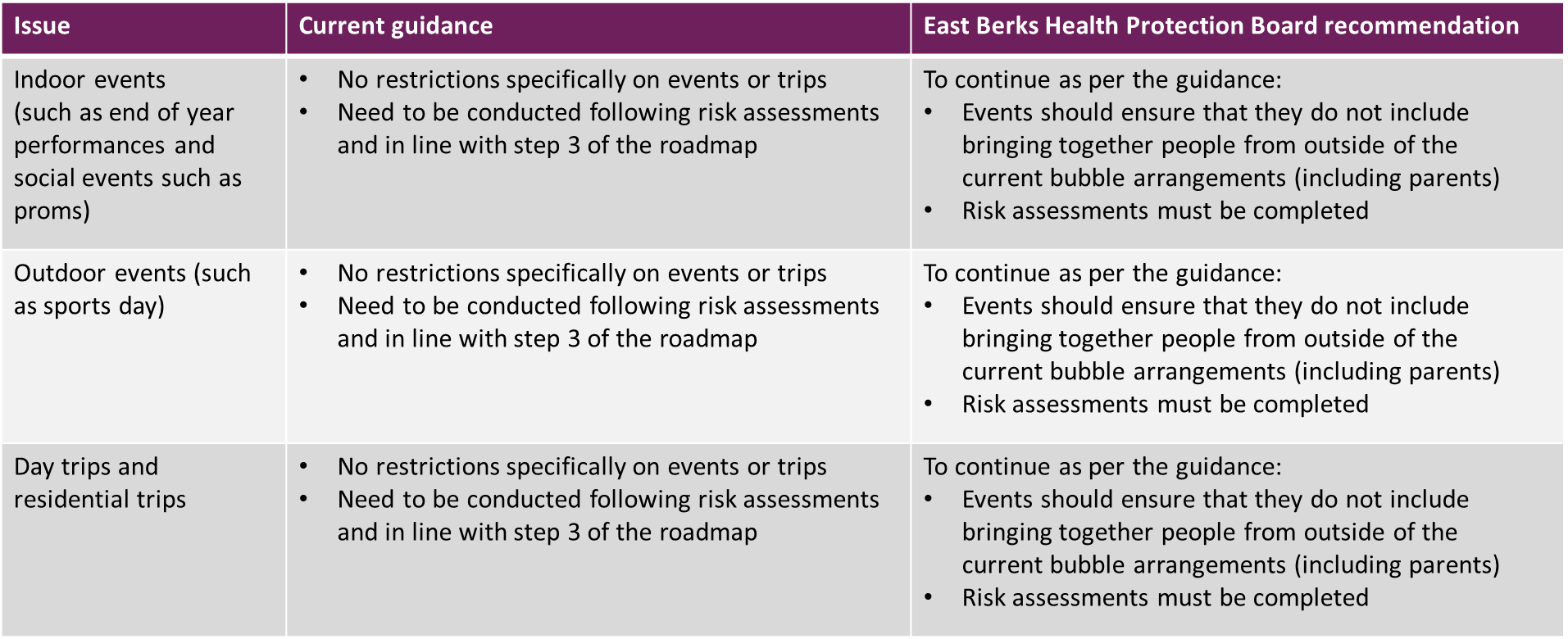 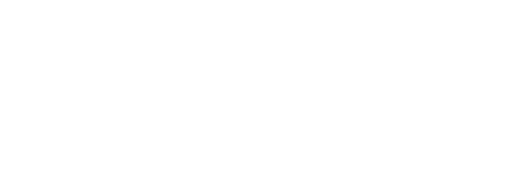 Education Contingency Framework
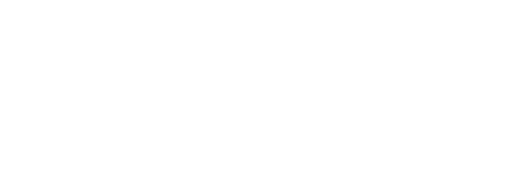 Education Contingency Framework
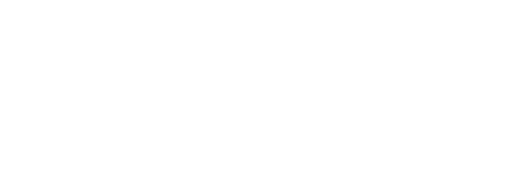